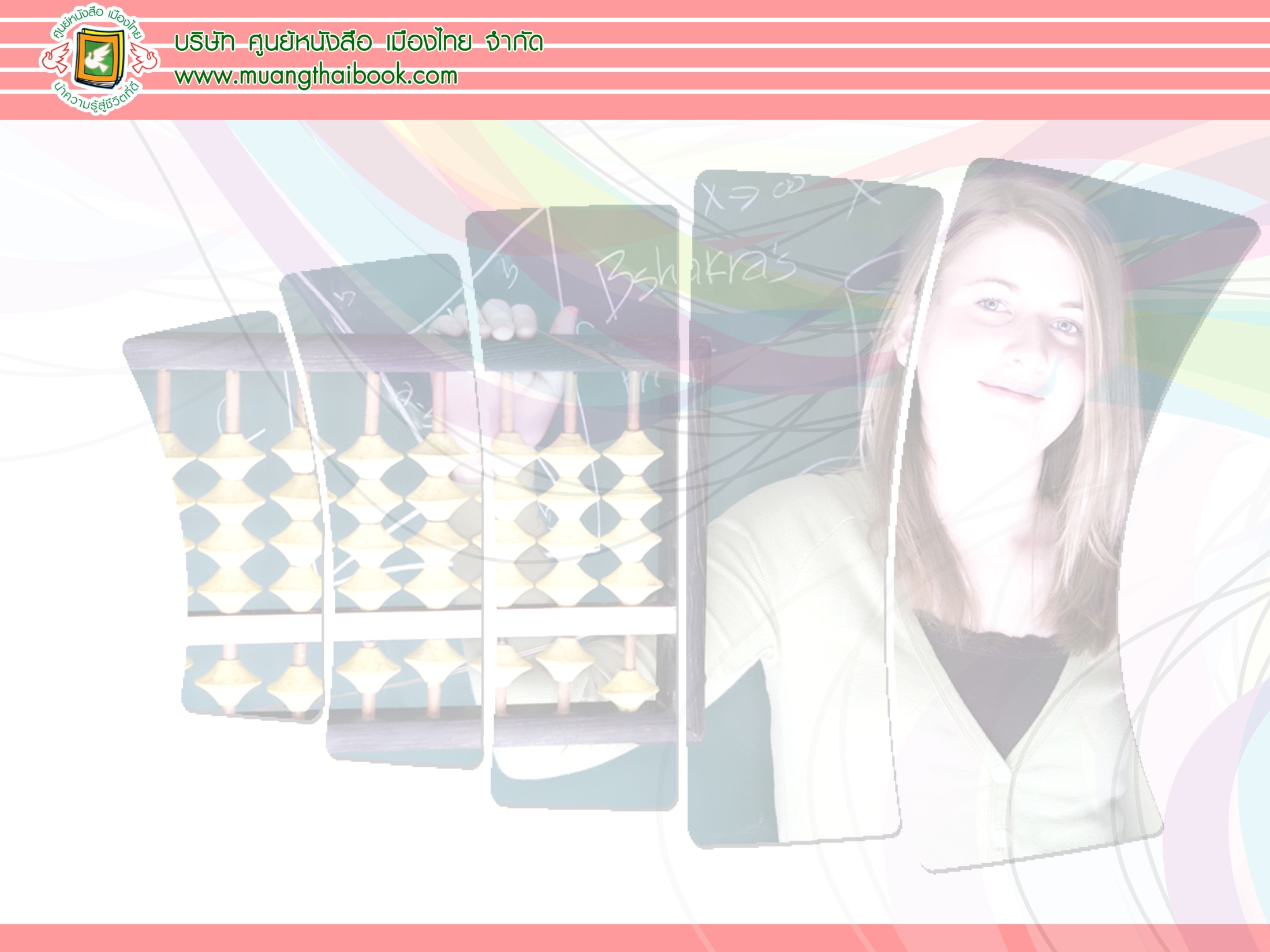 หน่วยที่ 2
ตรรกศาสตร์
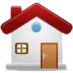 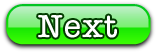 หัวข้อเรื่อง
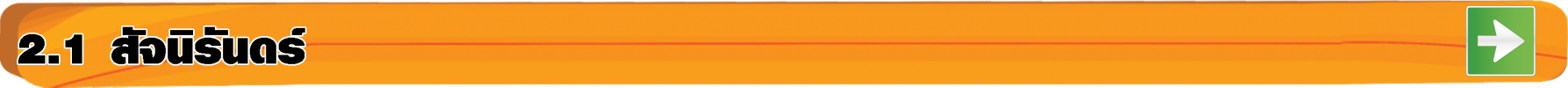 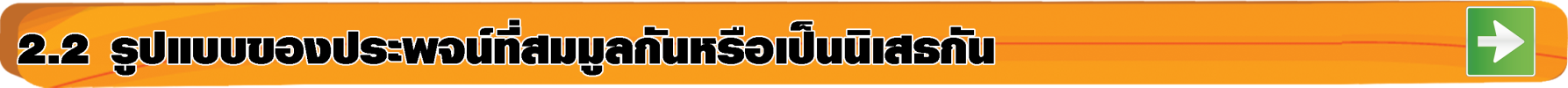 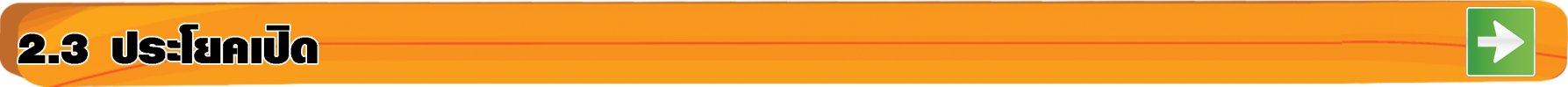 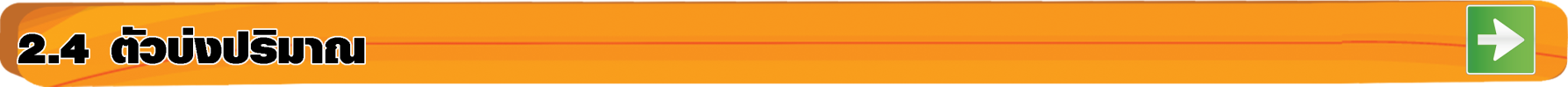 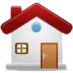 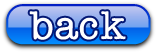 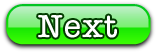 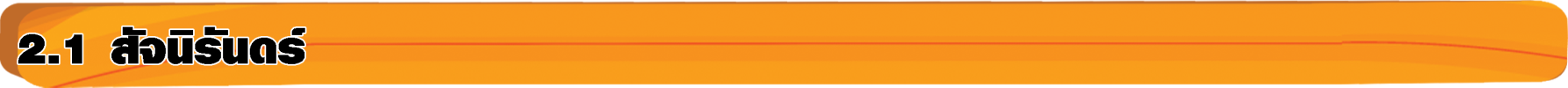 สัจนิรันดร์ (Tautology) คือ ประพจน์ที่มีค่าความจริงเป็นจริงเสมอ
ตัวอย่าง	จงตรวจสอบว่า (pq)  p เป็นสัจนิรันดร์หรือไม่
จากตารางแสดงค่าความจริงจะเห็นว่า (pq)  p มีค่าความจริงเป็นจริงทุกกรณี ดังนั้นจึงเป็น สัจนิรันดร์
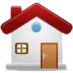 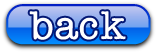 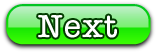 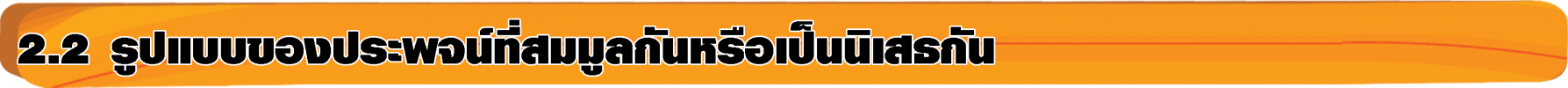 ประพจน์ 2 ประพจน์จะสมมูลกันเมื่อมีค่าความจริงเหมือนกันทุกกรณี และจะเป็นนิเสธกันเมื่อมีค่าความจริงตรงข้ามกันทุกกรณี
จะเห็นว่า (pq) มีค่าความจริงเหมือนกับ pq ทุกกรณี ดังนั้น (pq) สมมูลกับ pq เขียนแทนด้วยสัญลักษณ์ (pq)  pq
และ pq มีค่าความจริงตรงข้ามกับ pq ทุกกรณี ดังนั้น pq เป็นนิเสธของ pq
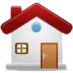 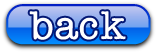 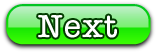 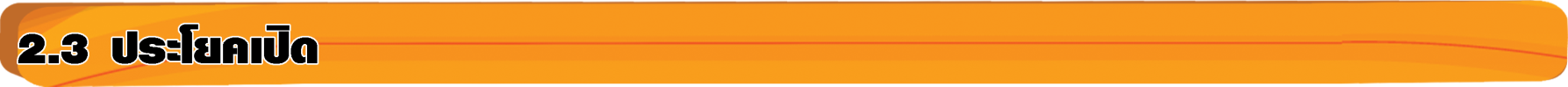 ประโยคเปิด (Open Sentence) คือ ประโยคบอกเล่าหรือปฏิเสธที่มีตัวแปรและไม่ใช่ประพจน์ แต่เมื่อแทนตัวแปรนั้นด้วยสมาชิกในเอกภพสัมพัทธ์แล้วจะเป็นประพจน์
เช่น	1)	2x + 6 = 0
	2)	เขาเรียนอยู่ชั้น ปวส.1
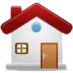 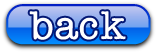 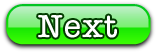 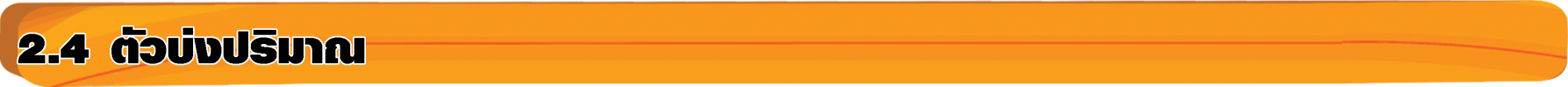 ตัวบ่งปริมาณ (Quantifier) มีอยู่ 2 แบบ คือ
แทนตัวบ่งปริมาณ “สำหรับทุกๆ...” หรือ “สำหรับแต่ละ”
แทนตัวบ่งปริมาณ “สำหรับบางส่วน...” หรือ “จะมีบางค่าของ”
ตัวอย่าง  จงเขียนข้อความต่อไปนี้ให้อยู่ในรูปสัญลักษณ์ เมื่อเอกภาพสัมพัทธ์คือเซตของจำนวนจริง
ก)	สำหรับ x ทุกตัว 5x + 2x = 7x
	ข)	มีจำนวน x ซึ่ง 7x – 5x = x
	ค)	สำหรับ x แต่ละตัว ถ้า x เป็นจำนวนนับ และ x เป็นจำนวนตรรกยะ
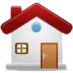 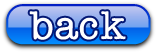 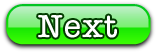 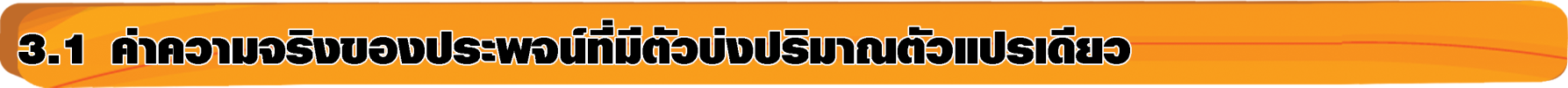 ให้ U เป็นเอกภพสัมพัทธ์ สิ่งสำคัญที่ควรทราบมีดังนี้
1.   x [P(x)]  มีค่าความจริงเป็นจริง ก็ต่อเมื่อ P(x) เป็นจริงสำหรับทุกๆ ค่า ของ x  U
2.   x [P(x)]  มีความจริงเป็นเท็จ ก็ต่อเมื่อ มี x  U อย่างน้อย 1 ตัวที่ทำให้ P(x) เป็นเท็จ
3.   x [P(x)]  มีค่าความจริงเป็นจริง ก็ต่อเมื่อ มี x  U อย่างน้อย 1 ตัวที่ทำให้ P(x) เป็นจริง
4.   x [P(x)]  มีค่าความจริงเป็นเท็จ ก็ต่อเมื่อ ทุกๆ ค่า x  U ทำให้ P(x) เป็นเท็จทั้งหมด
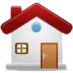 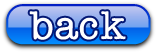 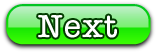 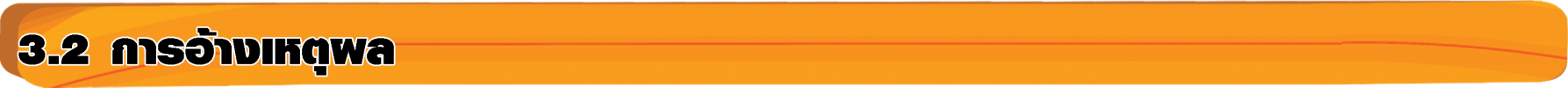 การอ้างเหตุผล (Argument) คือ การที่จะตรวจสอบว่า จากเหตุหรือสิ่งที่โจทย์กำหนดมาให้ เราสามารถนำมาสรุปเป็นผลอย่างใดอย่างหนึ่งได้หรือไม่
เช่น ถ้ามีเหตุ p, q, r และผลที่ต้องการคือ s เราจะสามารถเขียนข้อมูลดังกล่าวได้ในรูป
เหตุ	1.	p
	2.	q
	3.	r
ผล	s
ถ้า เหตุ p, q, r นำมาสรุปเป็นผล s ได้ นั่นคือ สมเหตุสมผล
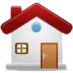 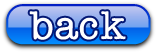 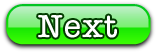